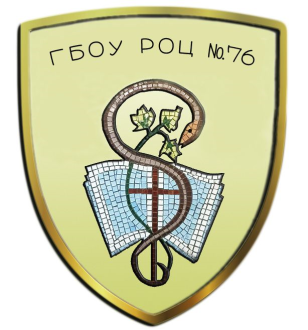 Особенности организации и проведения государственной итоговой аттестации по образовательным программам основного общего образования в 2023-2024 году
Гаврилюк Светлана Викторовназаместитель директора
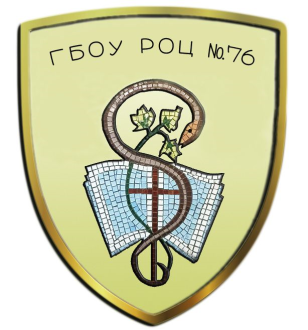 Нормативно-правовое обеспечение:
Федеральный закон «Об образовании в Российской Федерации» от 29.12.2012 № 273-ФЗ (ст.59)

Приказ Министерства просвещения Российской Федерации  и Федеральной службы по надзору в сфере образования и науки от 4 апреля 2023 года №232/551 «Об утверждении Порядка проведения государственной итоговой аттестации  по образовательным программам основного общего образования»

Приказ Департамента образования и науки города Москвы от 18 декабря 2023 года №1177 «Об утверждении Порядка проведения итогового собеседования по русскому языку»

Распоряжение Департамента образования и науки города Москвы от 21 декабря 2023 года №250р «Об определении минимального количества баллов для отдельной категории участников итогового  собеседования по русскому языку»
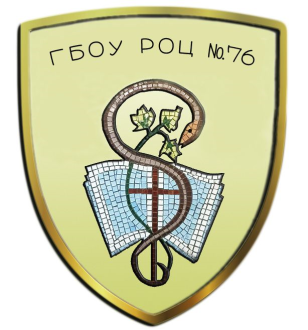 Допуск к Государственной итоговой аттестации
К  ГИА-9 допускаются обучающие:
 Не имеющие академической задолженности

В полном объемы выполнившие учебный план (имеющие годовые отметки по всем учебным предметам учебного плана за IX класс не ниже удовлетворительных)

Получившие за итоговое собеседование «ЗАЧЕТ»
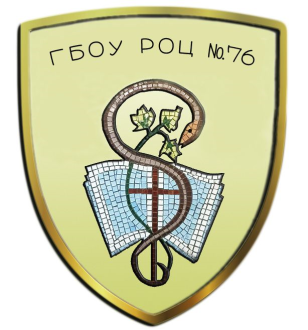 Итоговое собеседование
Дата

Место проведения

Технология проведения

Структура задания

Проверка
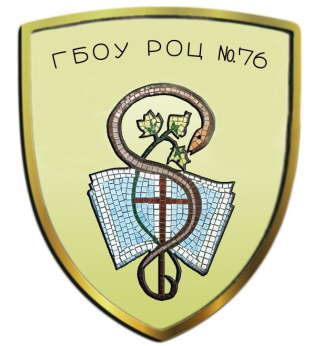 Даты проведения
14 февраля 2024 г.

13 марта 2024 г.

15 мая 2024 г.
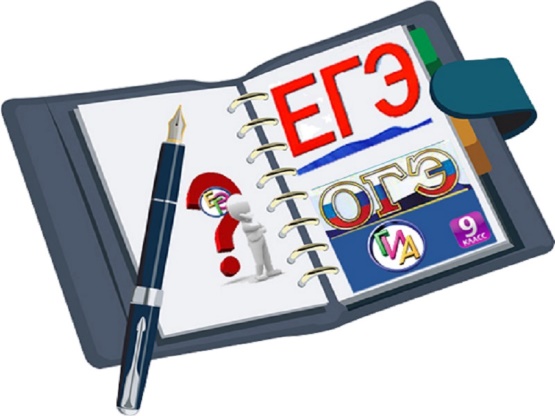 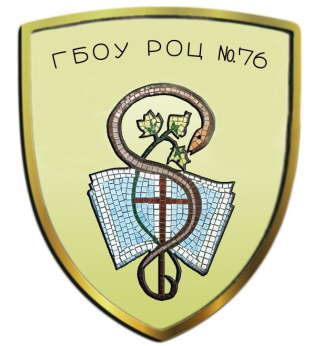 Структура итогового собеседования
Задание 1. Чтение текста вслух

Задание 2. Подробный пересказ текста с включением приведённого высказывания

Задание 3. Монологическое высказывание

Задание 4. Диалог
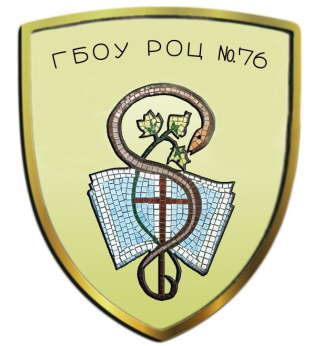 Итоговое собеседование
Часть Часть 1 состоит из двух заданий
Задания 1 и 2 выполняются с использованием одного текста.
 
Задание 1 – чтение вслух небольшого текста. Время на подготовку – до 2-х минут.

В задании 2 - пересказ прочитанного текста, дополнив его высказыванием. 
    Время на подготовку – до 2-х минут.
Часть 2 состоит из двух заданий.

В задании 3 предлагается выбрать один из трёх предложенных вариантов беседы: 
описание фотографии, 
повествование на основе жизненного опыта, 
рассуждение по одной из сформулированных проблем – и построить монологическое высказывание. 
Время на подготовку – 1 минута.

В задании 4 Вам предстоит поучаствовать в беседе по теме предыдущего задания.

Общее время Вашего ответа (включая время на подготовку) – примерно 15-16 минут. 

На протяжении всего времени ответа ведётся аудиозапись.
«ЗАЧЕТ» если набрано  10 или более баллов.
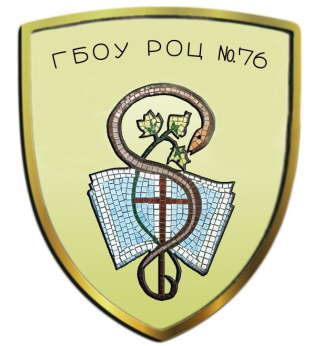 Допуск к государственной итоговой аттестации  по образовательным программам основного  общего образования
Отсутствие академической задолженности
ДОПУСК  
к ГИА-9
Зачет по итоговому собеседованию
10
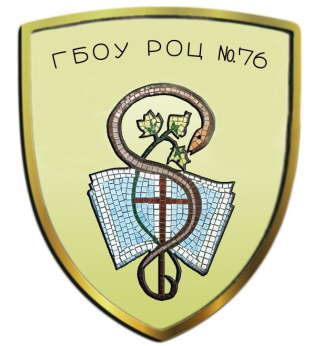 Учебные предметы ГИА-9
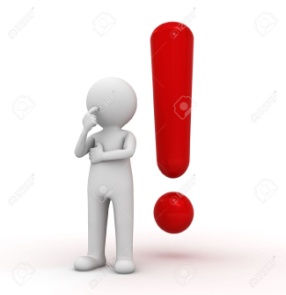 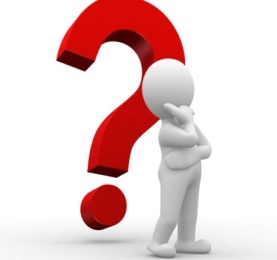 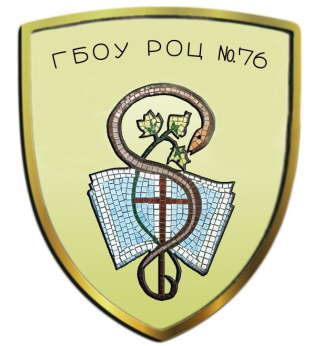 Особые условия:увеличение продолжительности экзамена на 1,5 часа
СПРАВКА
об установлении  инвалидности – 24чел (45%)
ЗАКЛЮЧЕНИЕ ЦПМПК
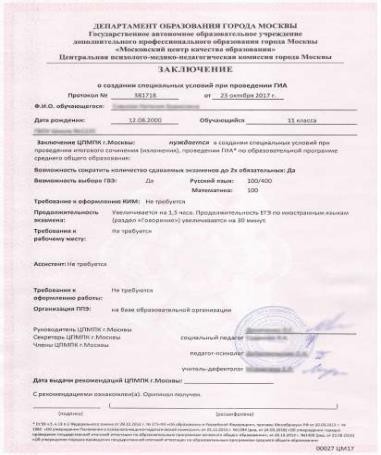 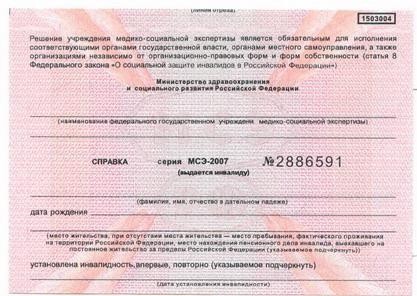 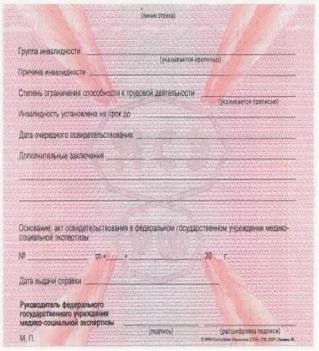 специальные  условия,  рекомендованные  ЦПМПК – 1 чел (2%)
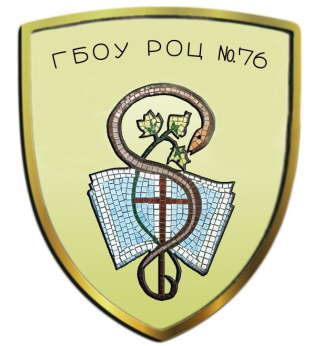 13
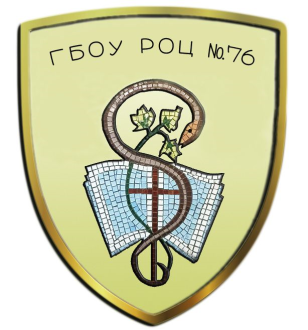 Выбор экзаменов по учебным предметам в 2024 году
ГВЭ по математике
ОГЭ по математике
Работа состоит из 25 заданий:

С кратким ответом в виде одной цифры, которая соответствует номеру правильного ответа -2 задания

С кратким ответом в виде числа или последовательности цифр – 17 заданий 

С развернутым ответом – 6 заданий 
 
Шкала перевода первичных баллов в пятибальную отметку
Работа состоит из 14 заданий:

Базовый 
уровень сложности - 13 заданий (1 балл)

Повышенный уровень сложности – 1 задание (2 балла)

Шкала перевода первичных баллов в пятибальную отметку
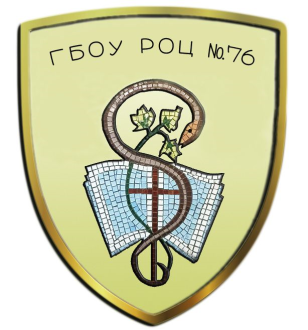 Расписание проведения ОГЭ в 2024 году
Досрочный период: 23 апреля – 18 мая

Основной период: с 21  мая по 2 июля

Дополнительный период:  с 3-24 сентября
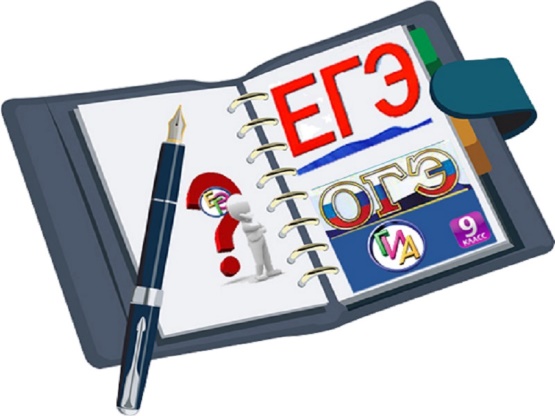 16
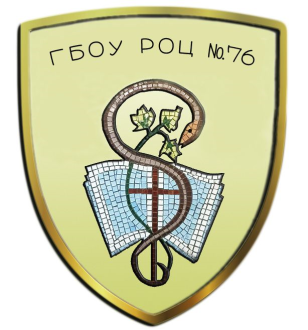 Расписание проведения ОГЭ в 2024 году
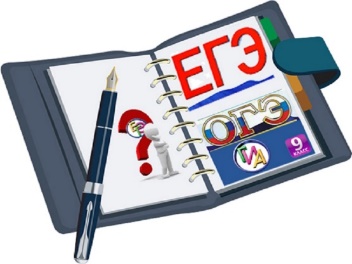 17
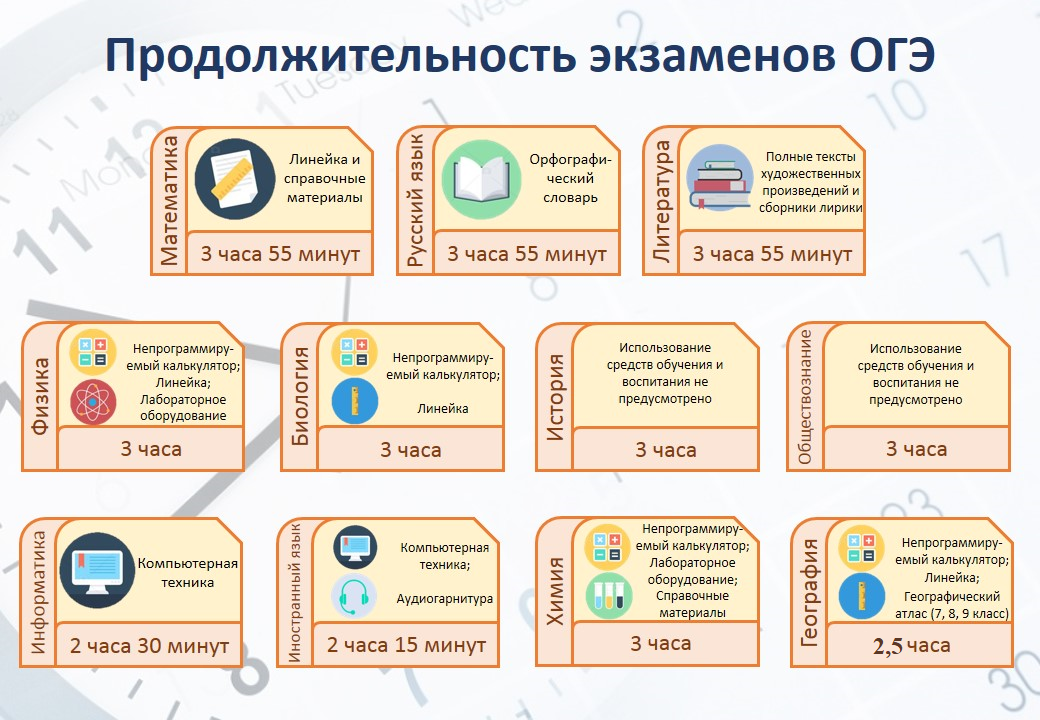 Проведение ГИА
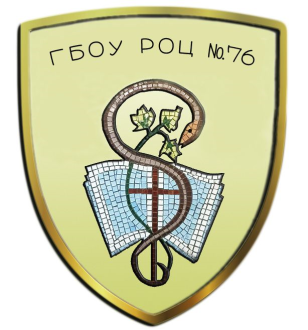 ГИА-9 с использованием компьютера и ПО
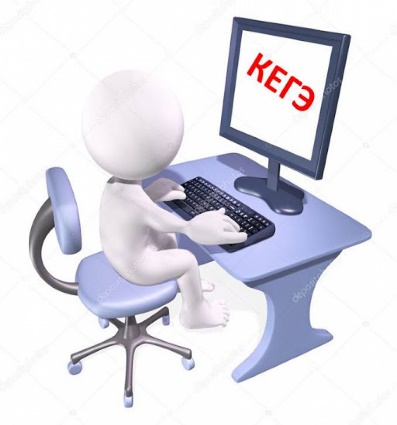 По информатике
По географии 
По физике

Апелляции о несогласии с выставленными баллами не предусмотрена
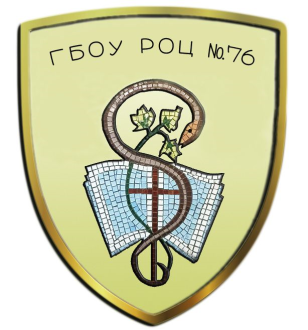 Разрешено использовать
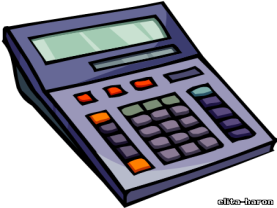 МАТЕМАТИКА – линейка

ХИМИЯ – непрограммируемый калькулятор

ГЕОГРАФИЯ – линейка, непрограммируемый калькулятор

ФИЗИКА -  линейка, непрограммируемый калькулятор
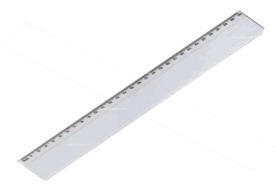 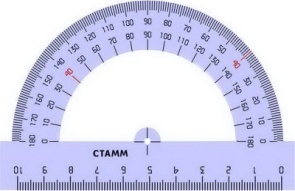 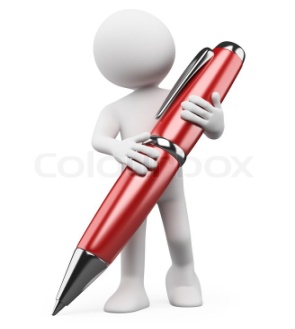 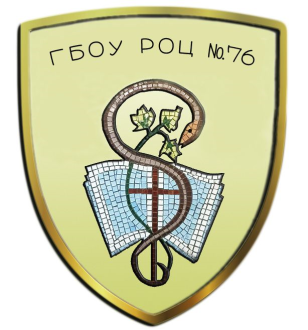 Шкала перевода баллов ОГЭ в оценку в 2024 году
21
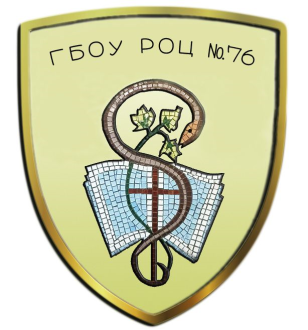 Основание для выдачи  аттестата
Удовлетворительные результаты ОГЭ по ВСЕМ ЧЕТЫРЕМ ПРЕДМЕТАМ

Отметки по ОГЭ влияют на отметки, идущие в аттестат по этим предметам

По оставшимся предметам выставляются годовые отметки
22
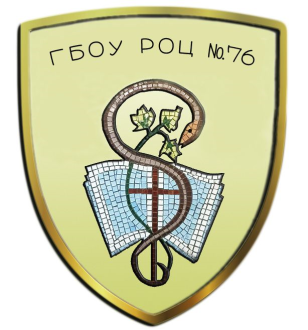 Итоговые оценки в аттестат
годовая отметка:
(3+4+3)/3=10/3≈3,33=3
итоговая отметка:
(3+ 4)/2=7/2≈3,5=4
23
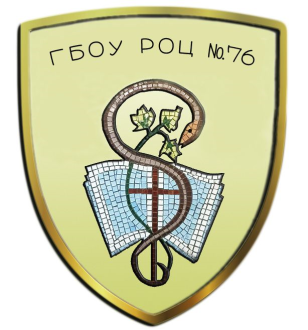 Информационные ресурсы
Сайт Регионального центра обработки информации rcoi.mcko.ru

Сайт Федерального государственного бюджетного научного  учреждения 
«Федеральный институт педагогических измерений» http://www.fipi.ru 


Сайт Федеральной службы по надзору в сфере образования и науки
http://obrnadzor.gov.ru/gia/gia-11/
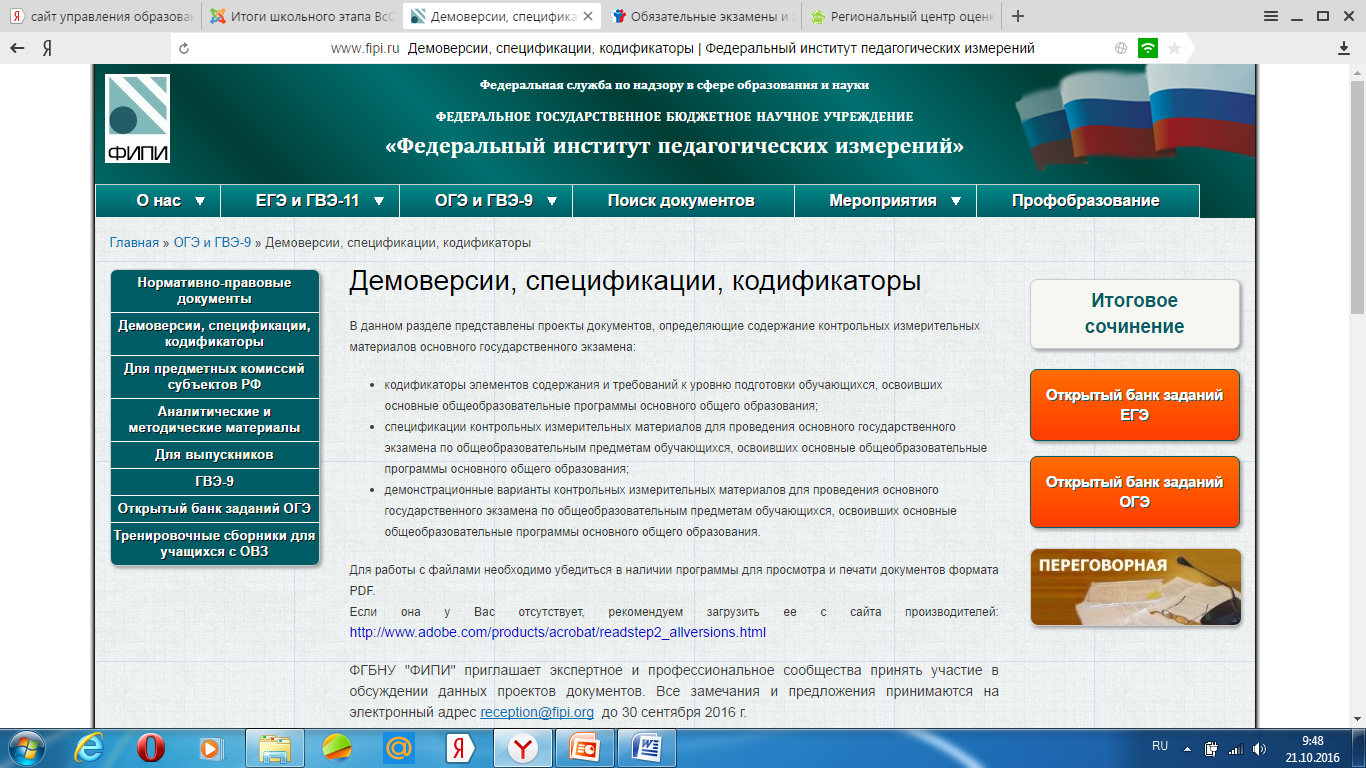 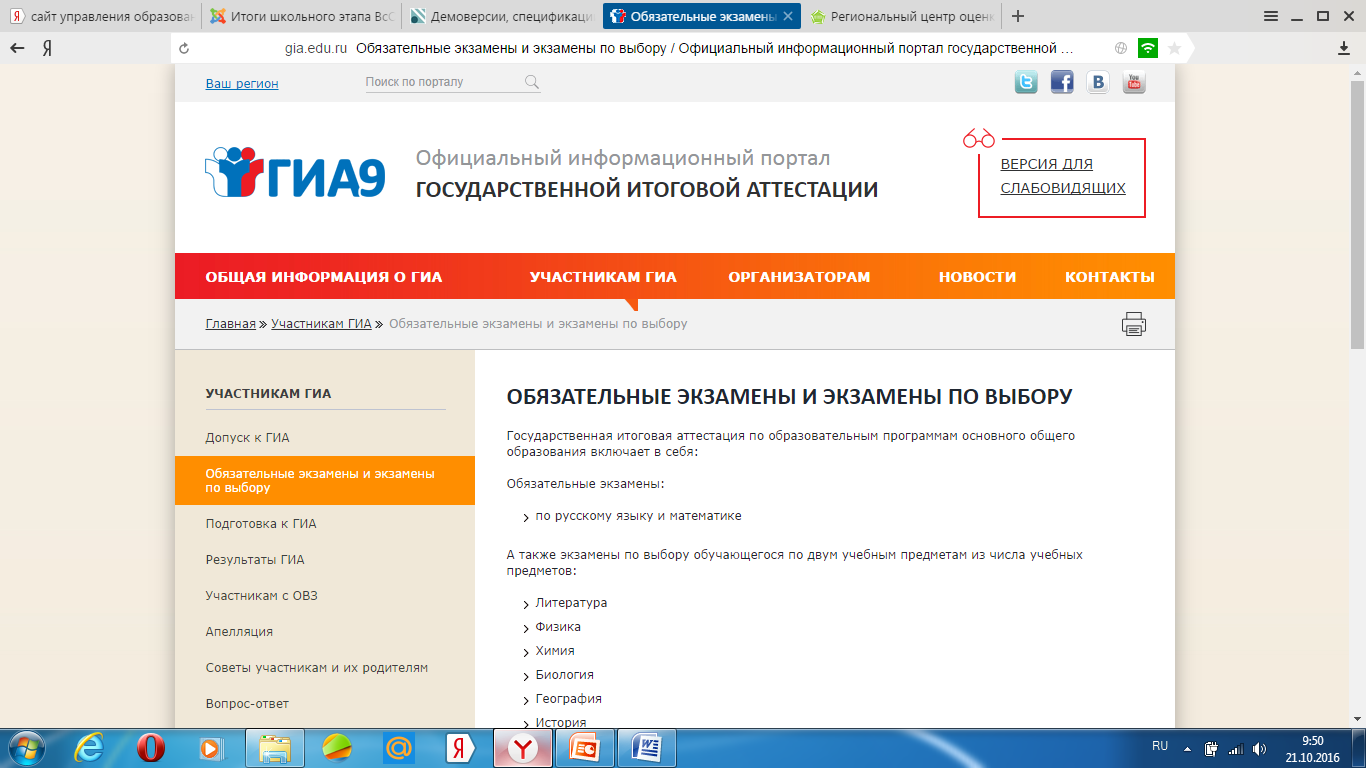 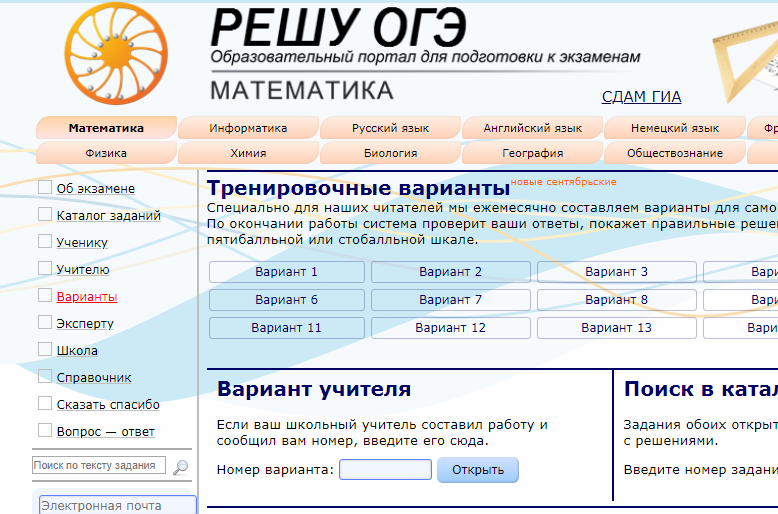 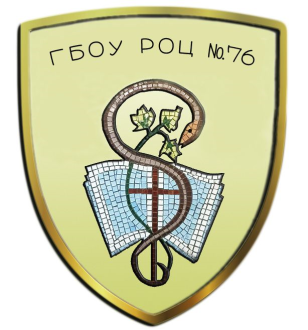 Спасибо за внимание!
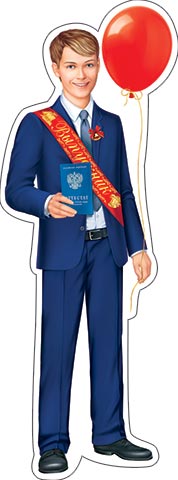 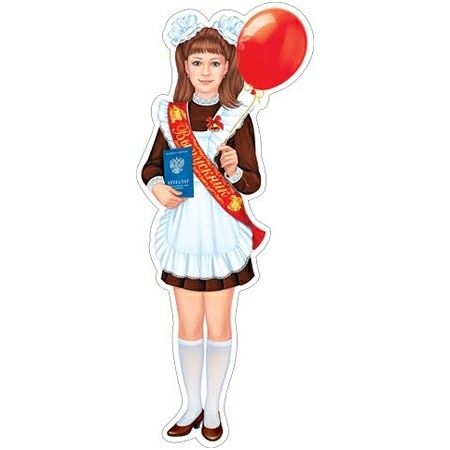